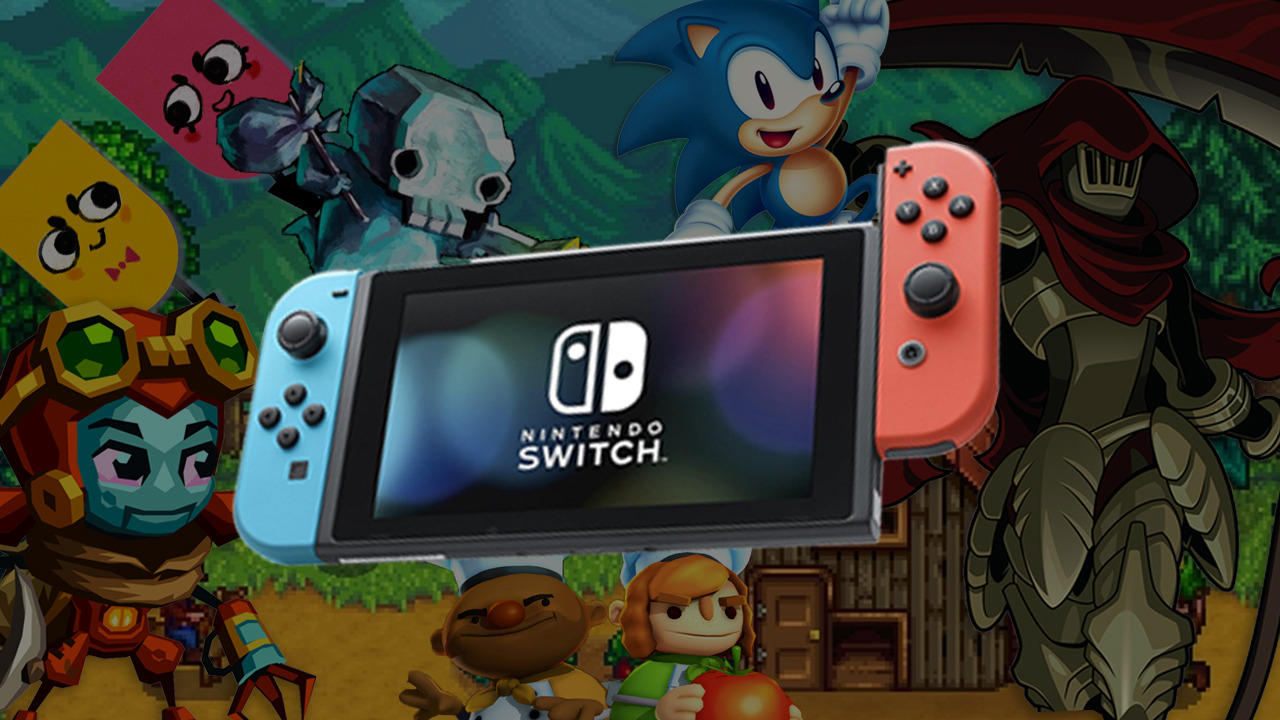 games
_ames
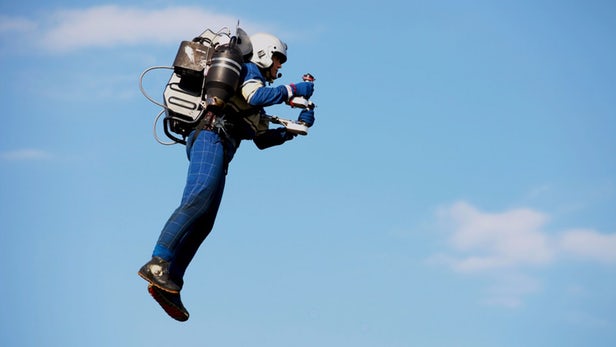 jetpack
_etpack
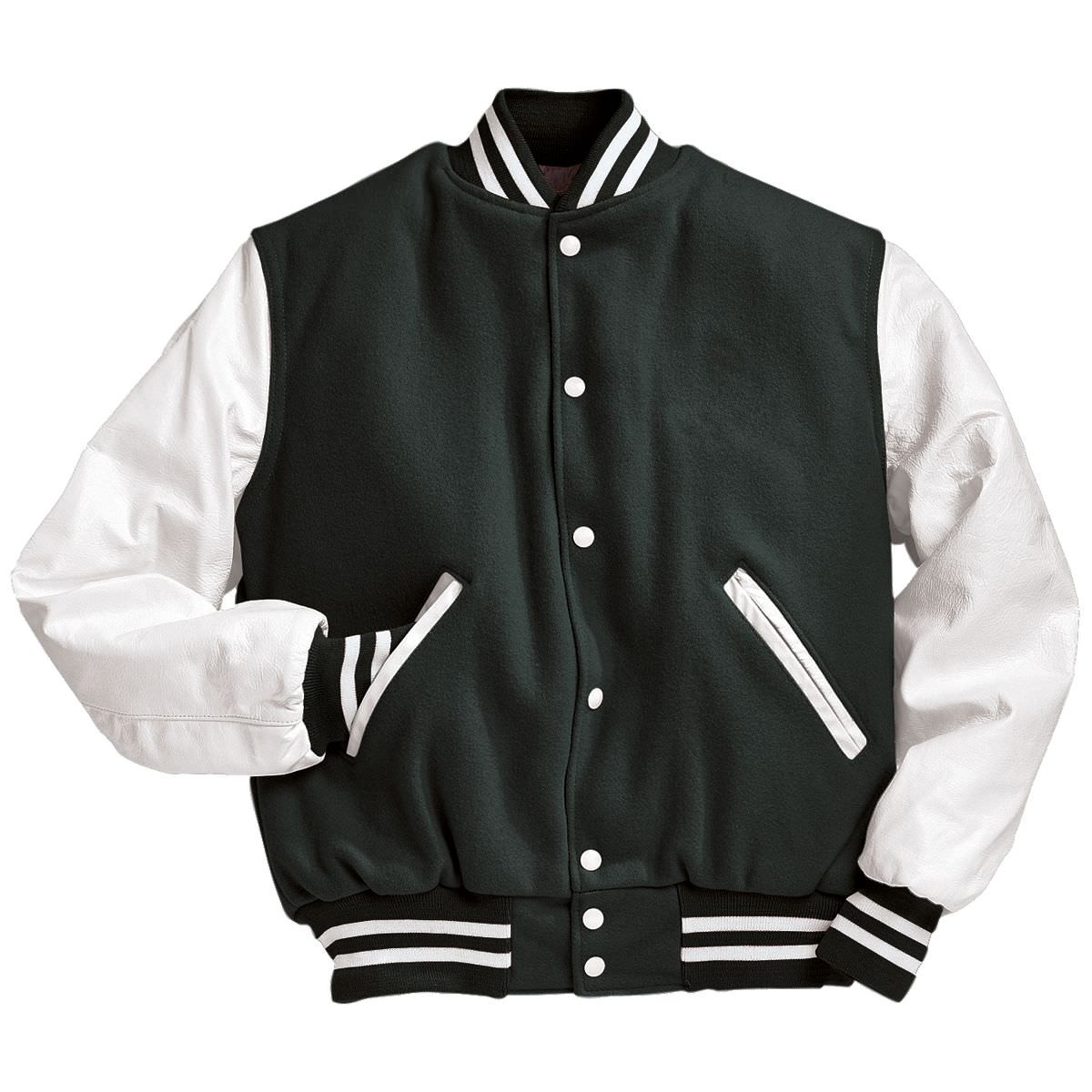 jacket
_acket
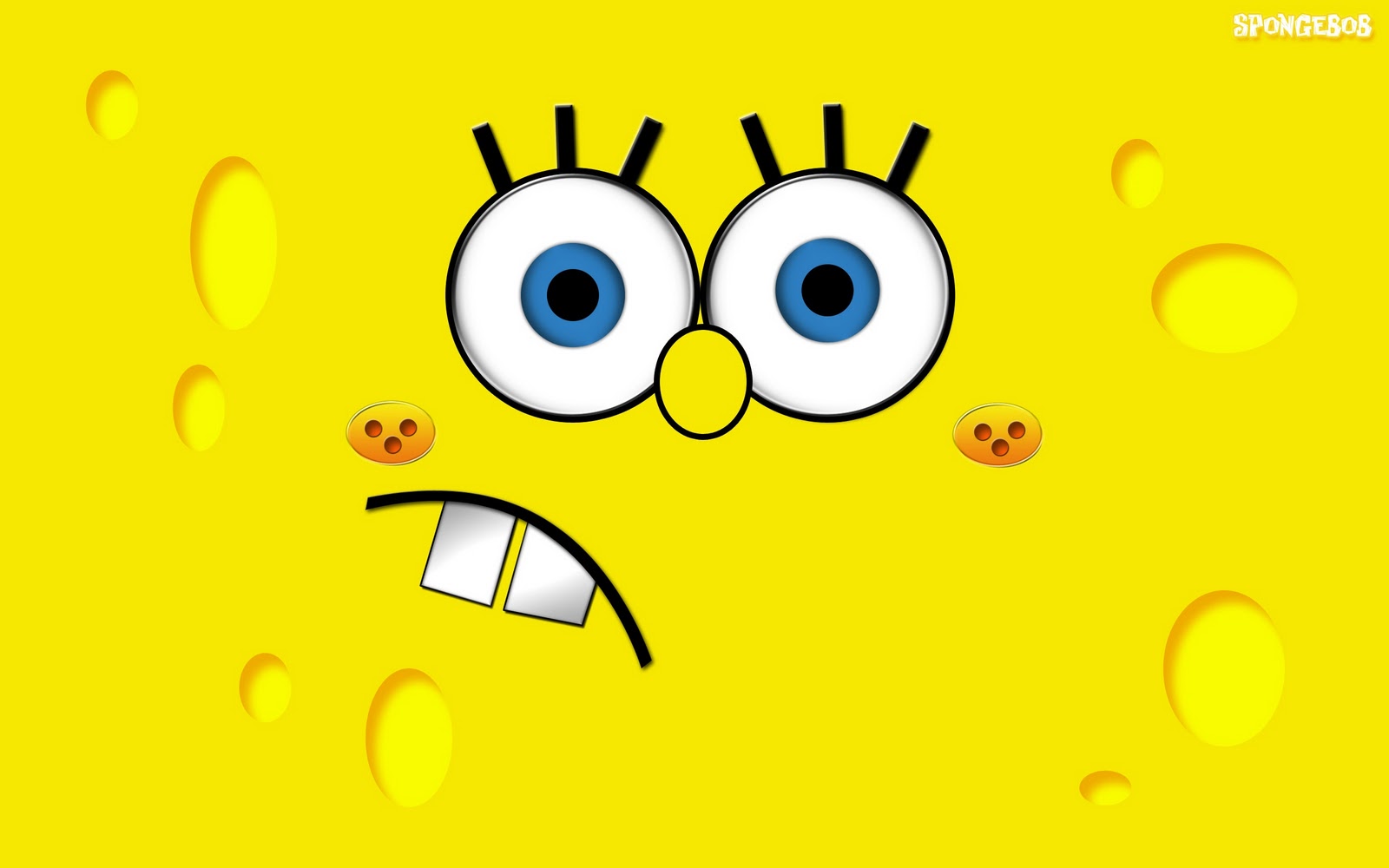 yellow
_ellow
And last…
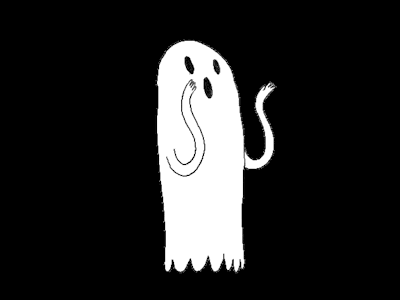 _ host
ghost